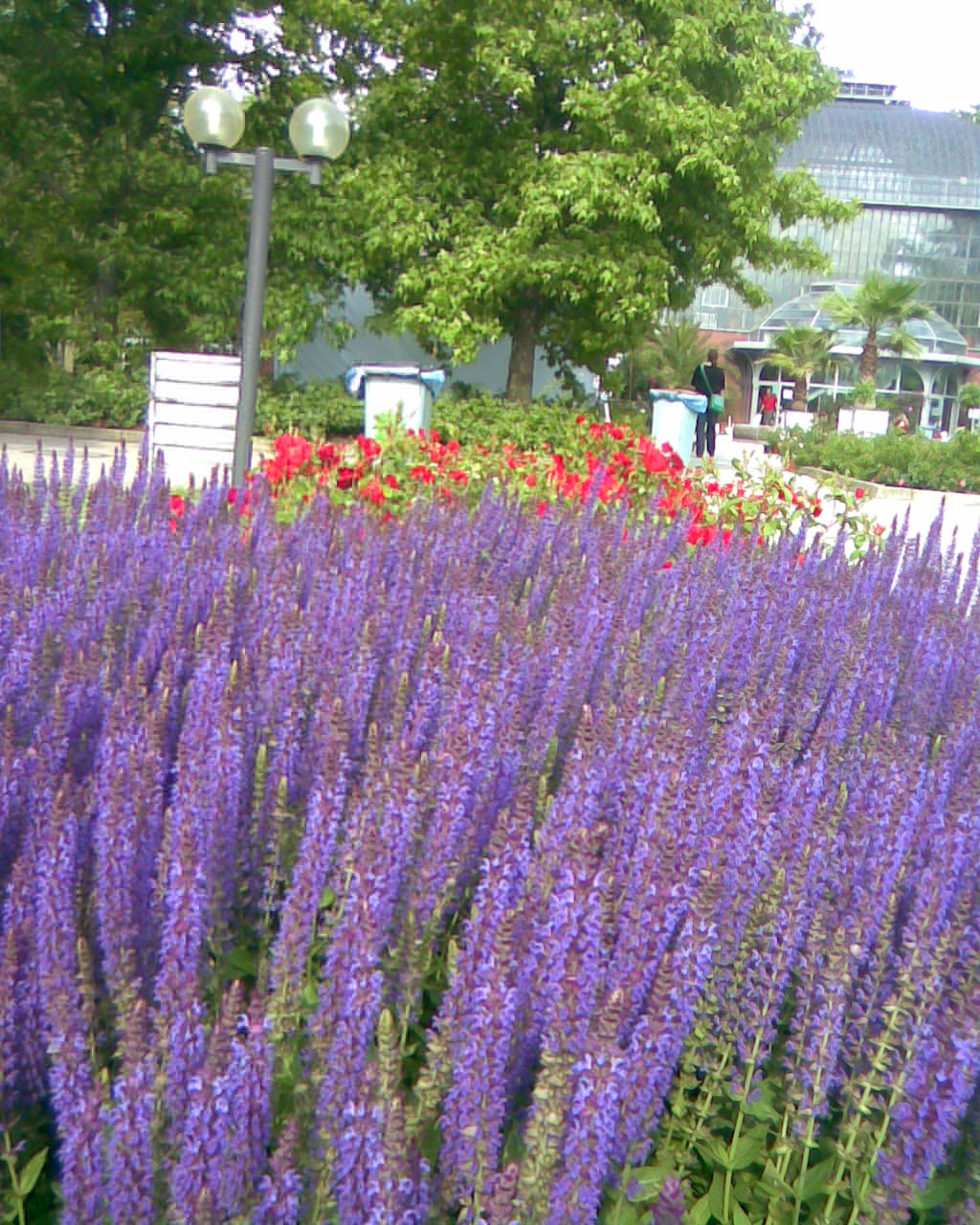 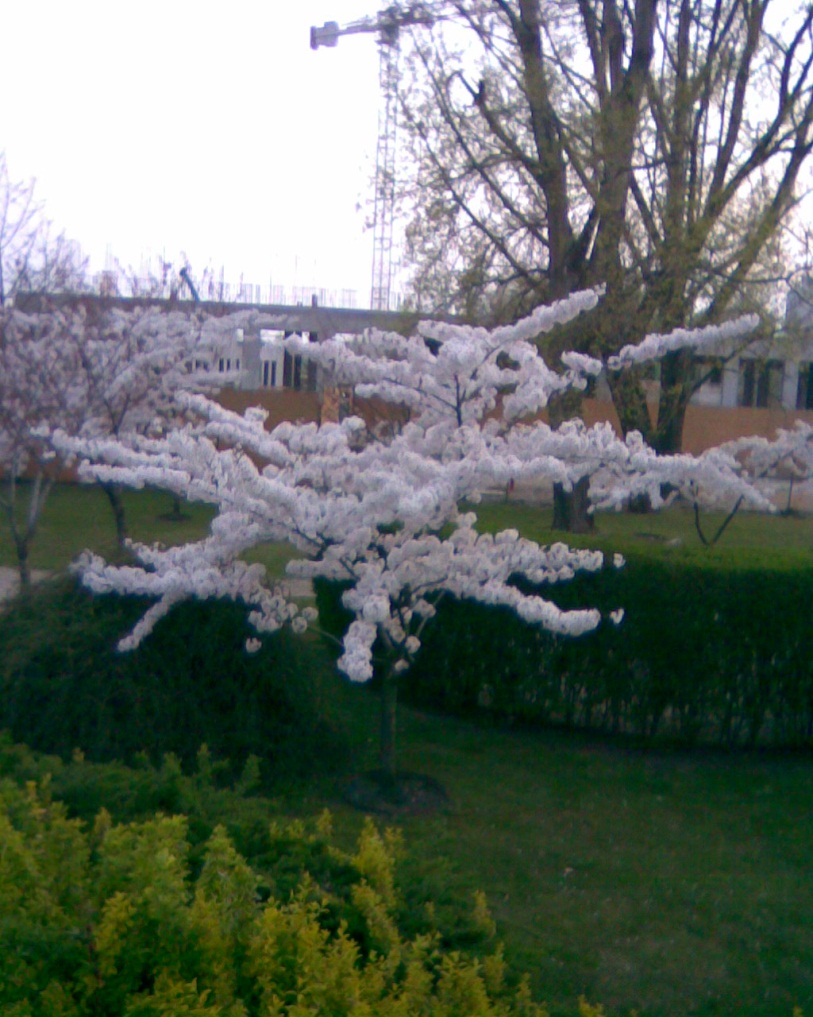 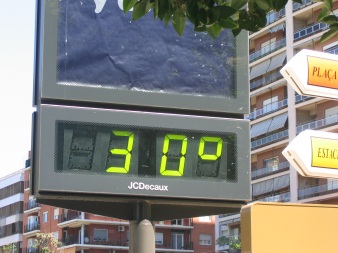 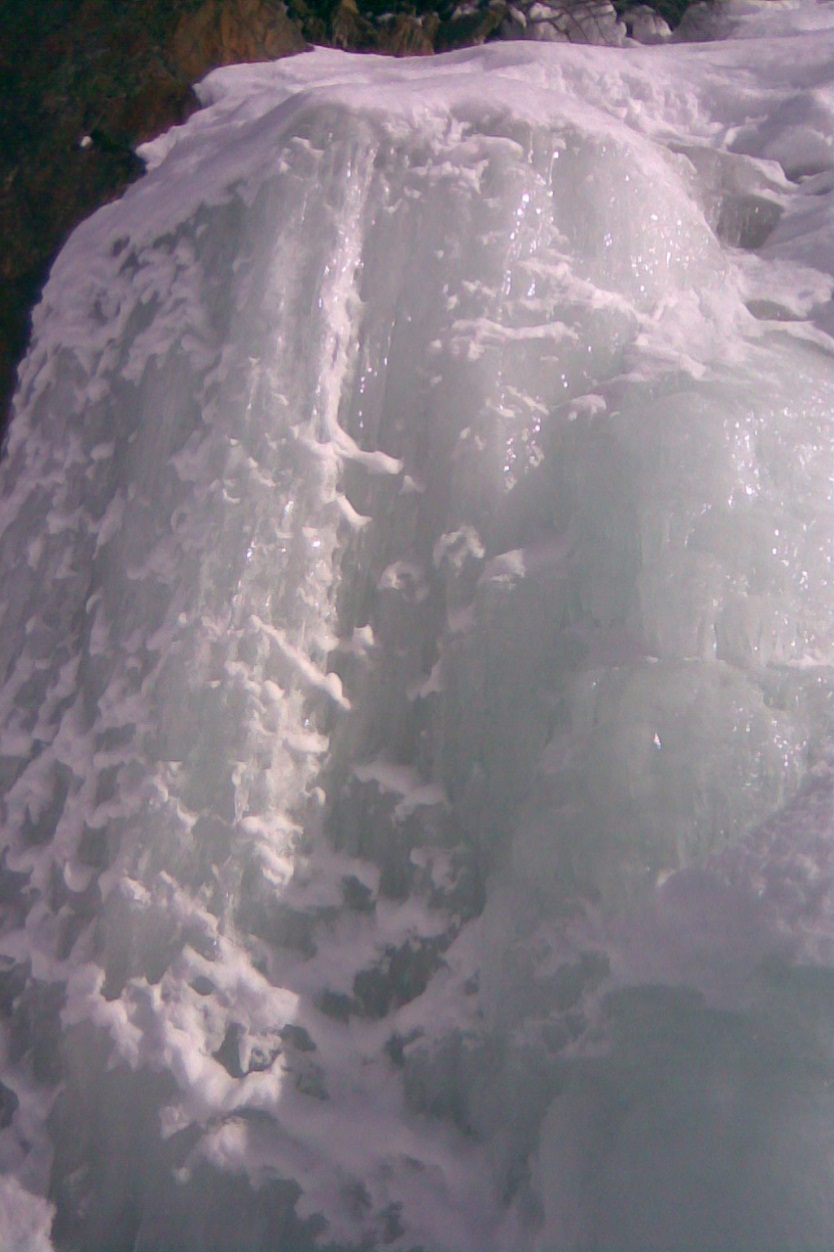 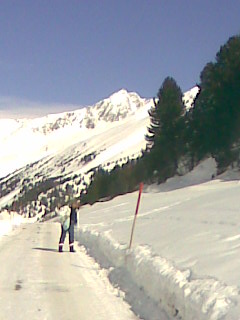 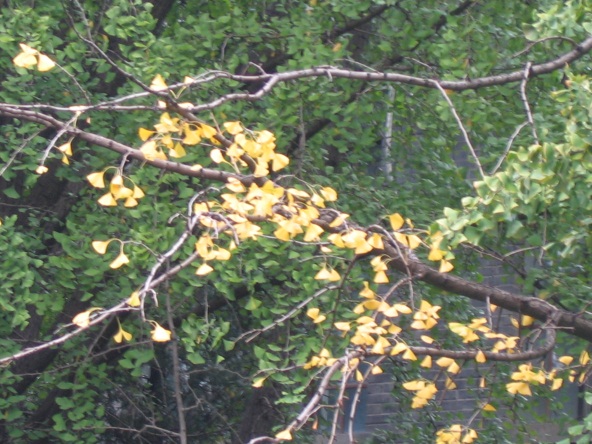 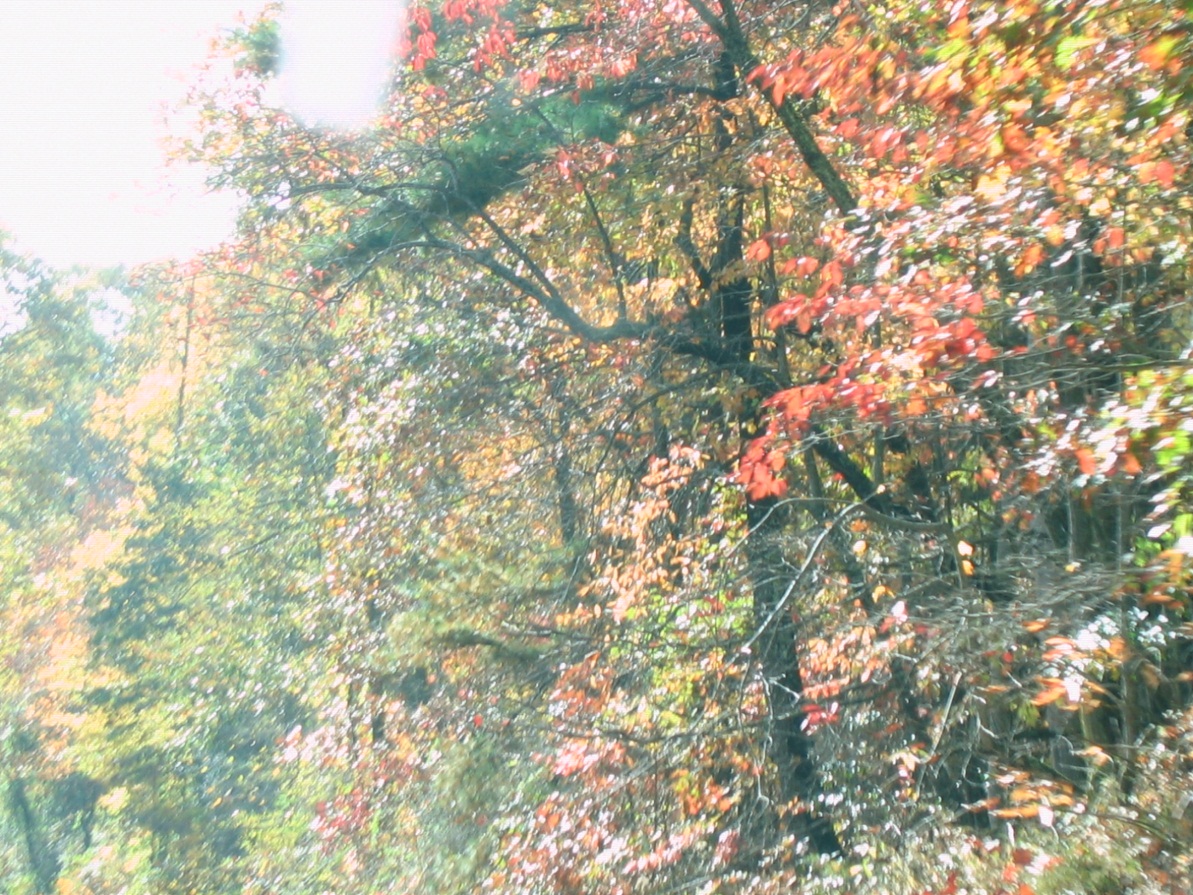 [Speaker Notes: Exploring QCD Frontiers:  2012 (ITP),    Jan. 30. – Feb.03. 2012, Stellenbosch, South Africa]
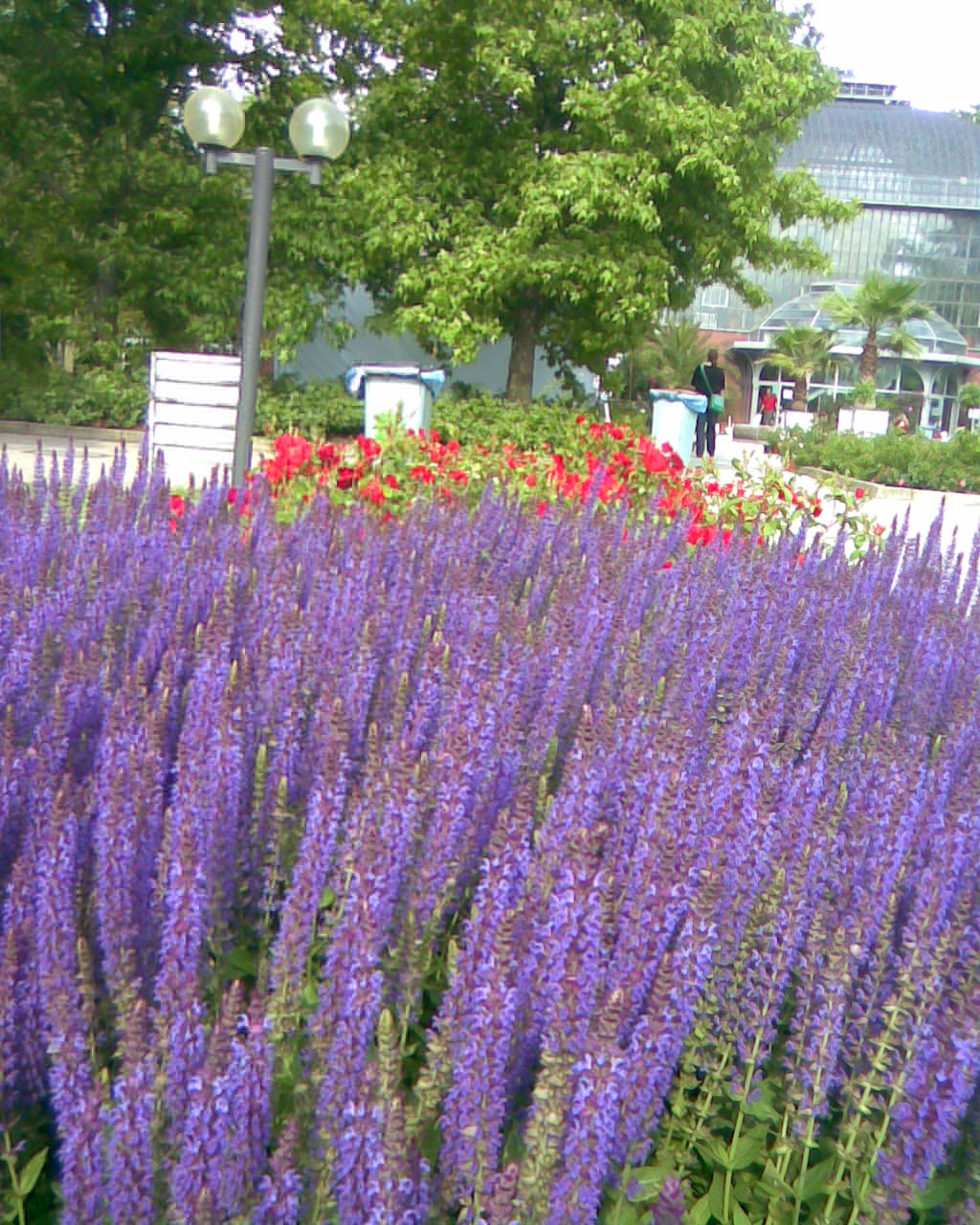 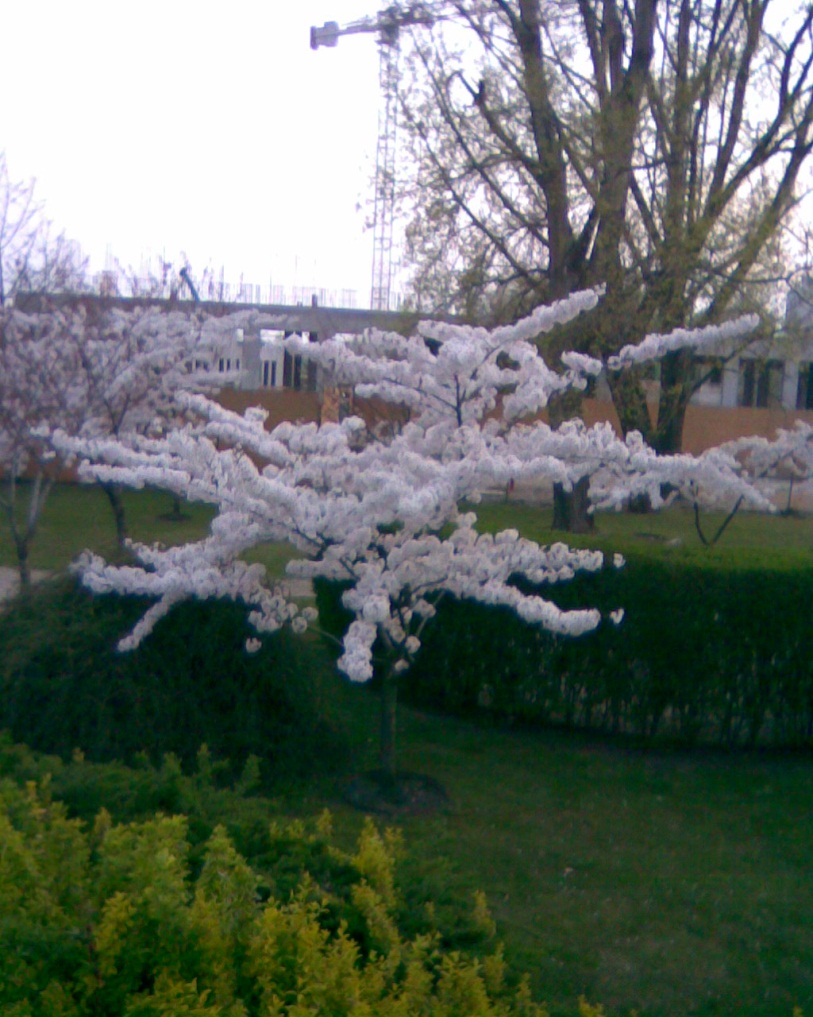 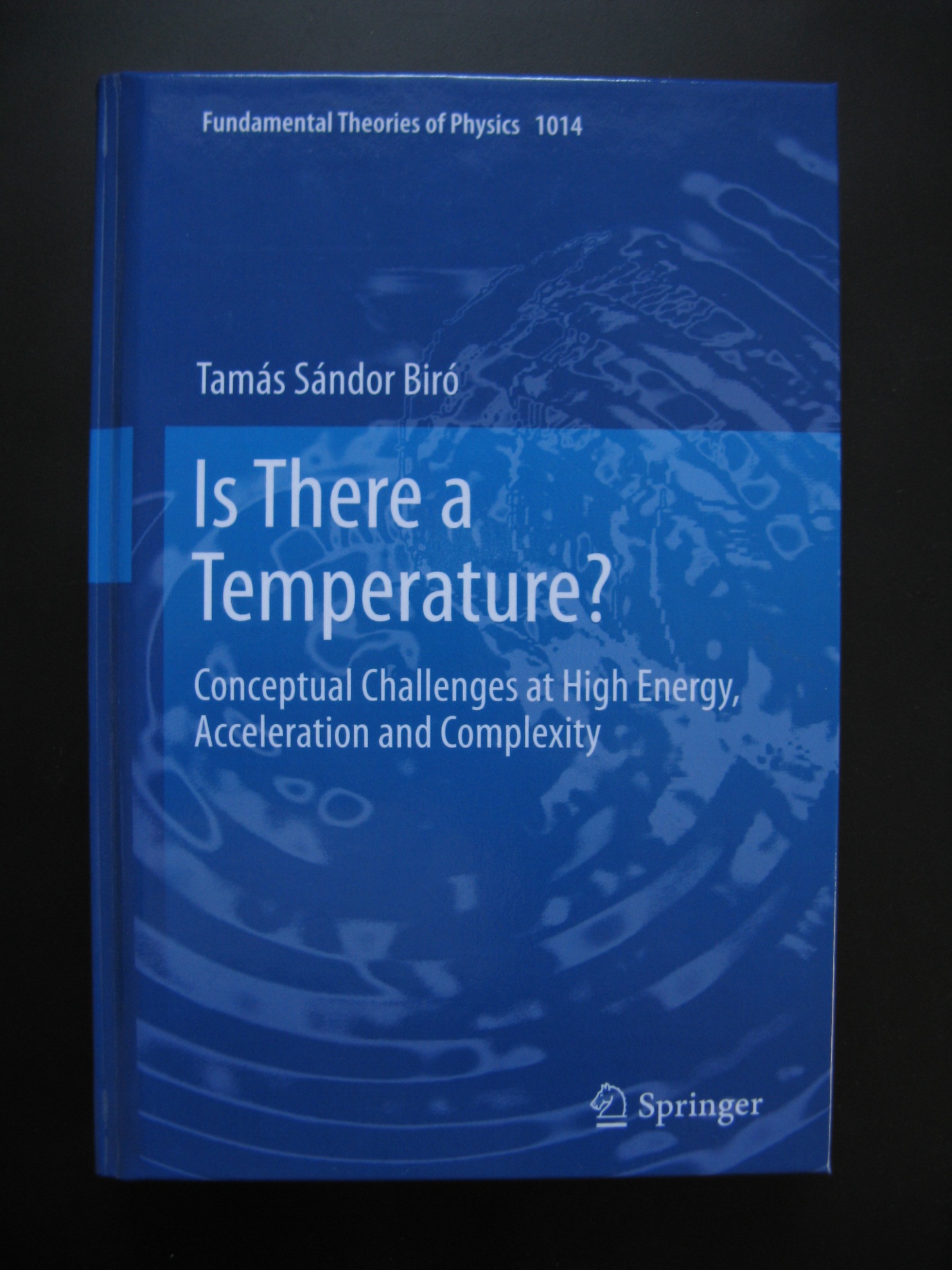 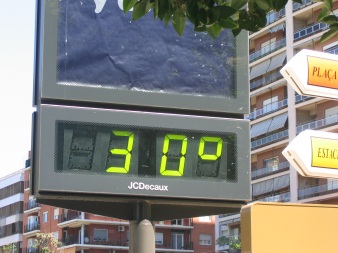 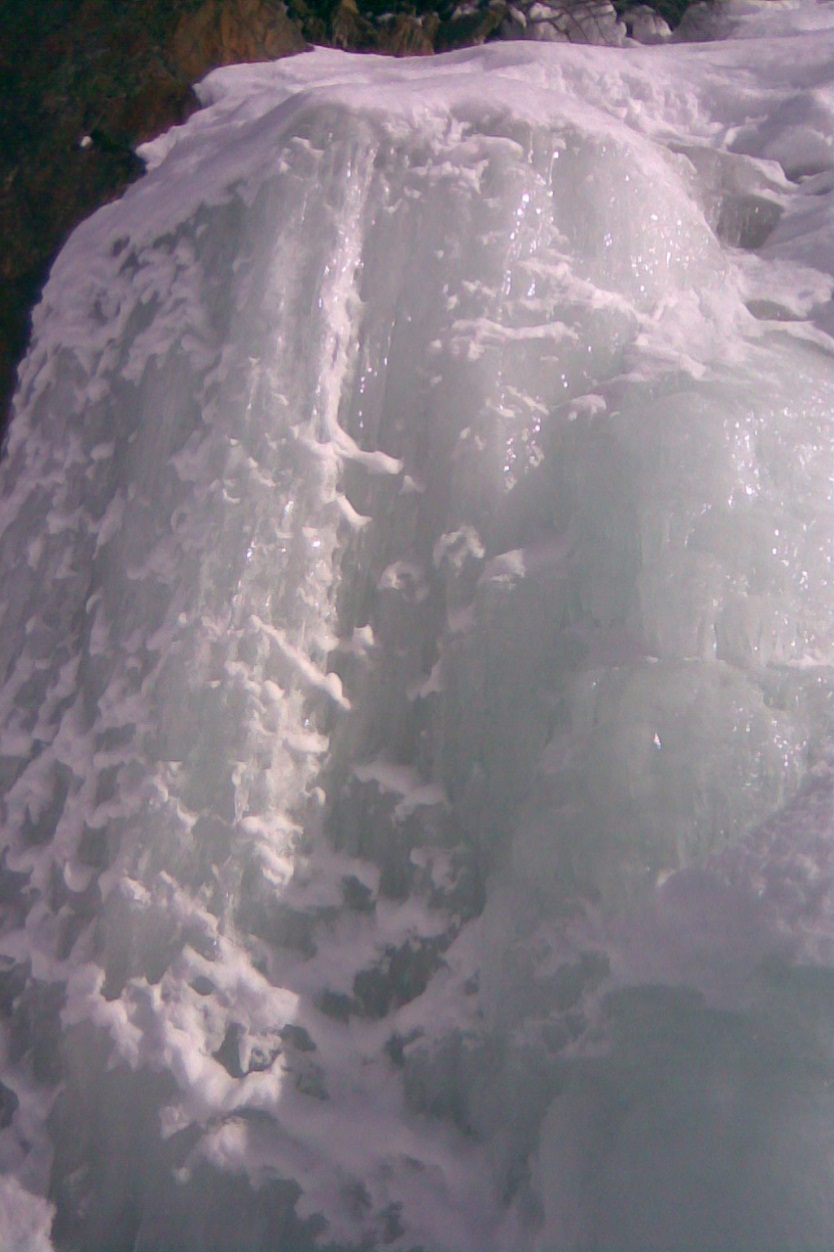 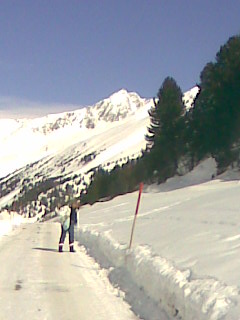 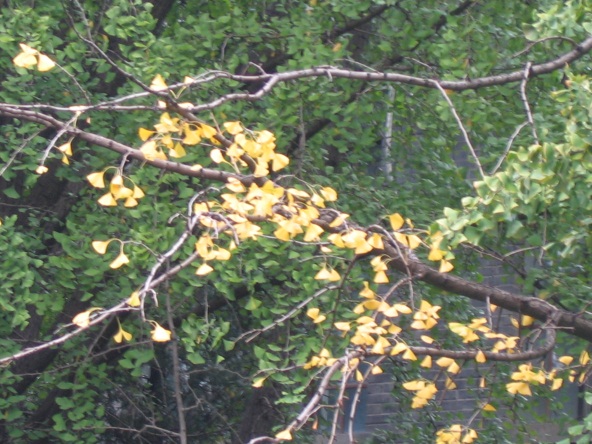 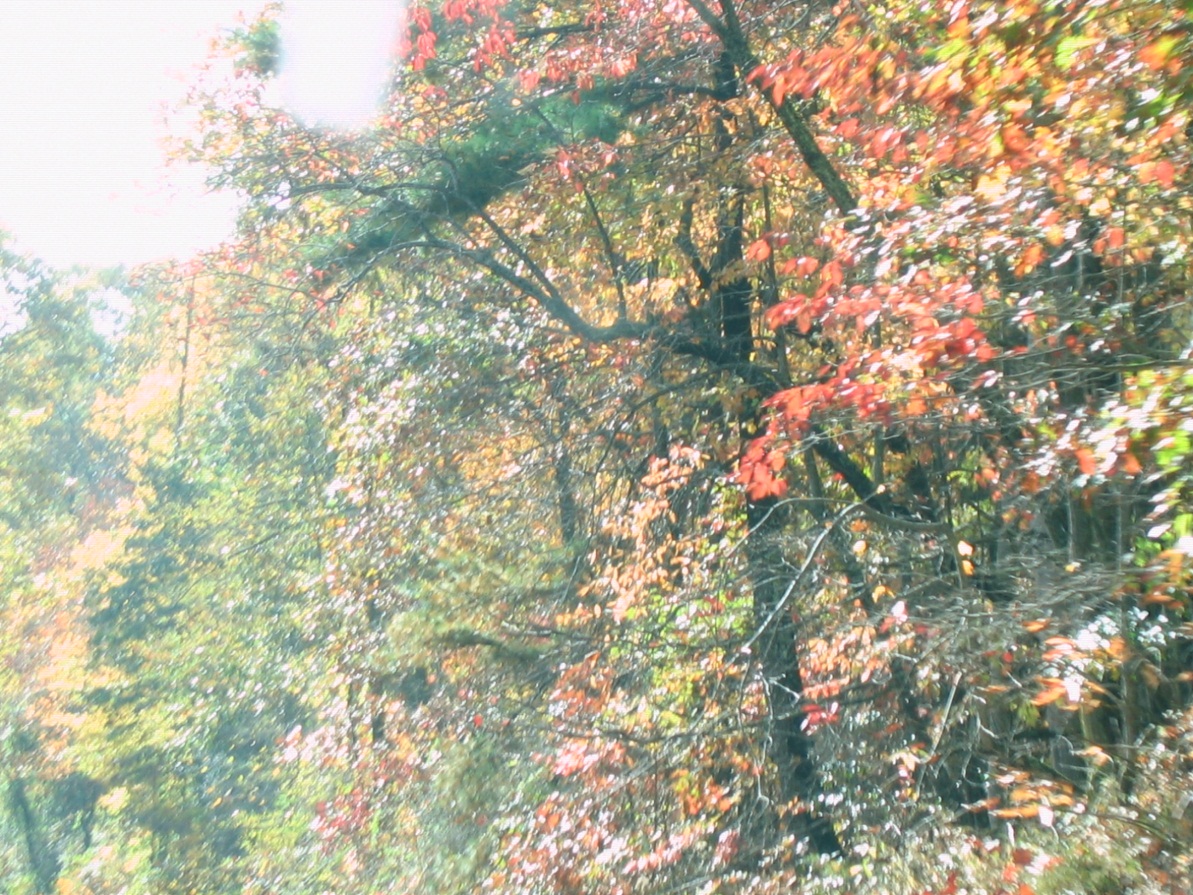 Measuring the temperature
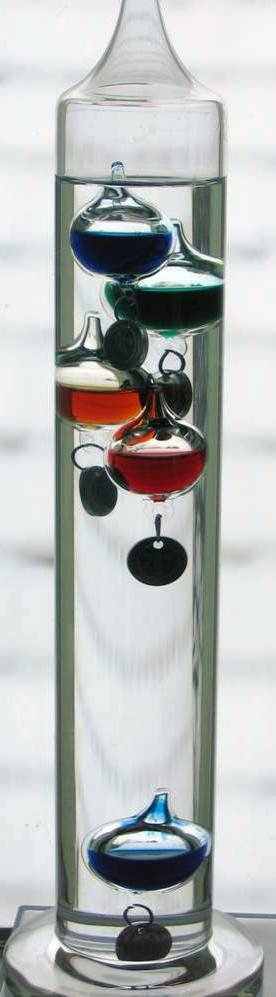 Thermometer  (direct contact)
 dilatation
air pressure
mechanical or electric stress

Chemistry  (mixture)
 color
 mass ratios
 hadronic composition

Spectra  (telemetrics)
astronomy (photons)
pT spectra of light and heavy particles
multiplicity fluctuations
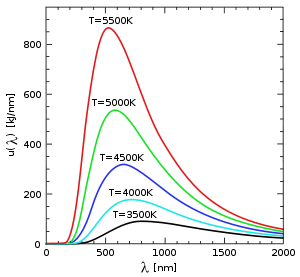 Measuring the temperature
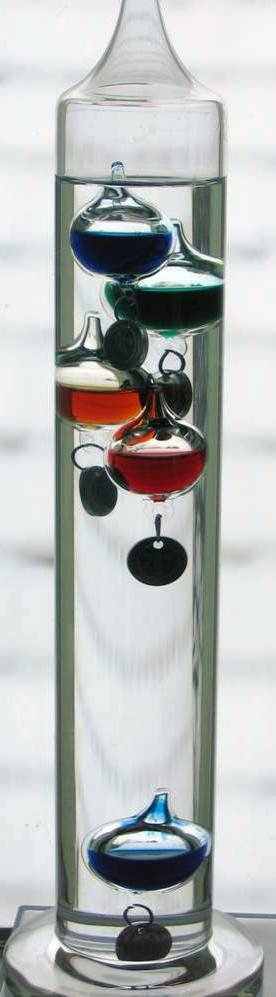 Thermometer  (direct contact)
 dilatation
air pressure
mechanical or electric stress

Chemistry  (mixture)
 color
 mass ratios
 hadronic composition

Spectra  (telemetrics)
astronomy (photons)
pT spectra of light and heavy particles
multiplicity fluctuations
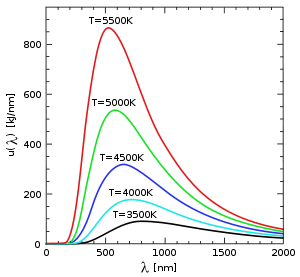 Interpreting the temperature
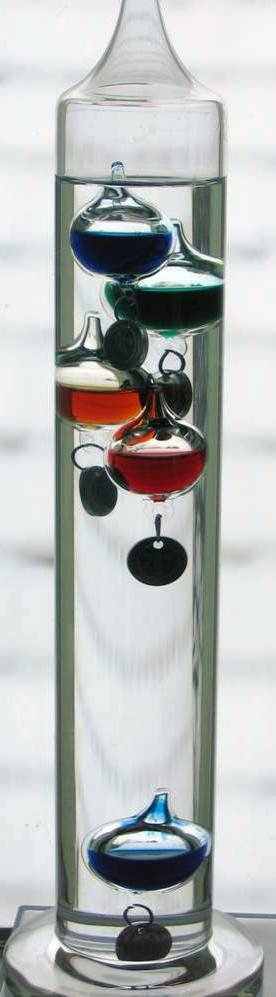 Thermodynamics  (universality of equilibrium)
zeroth theorem  (Biro+Van PRE 2011)
derivative of entropy
Boyle-Mariotte type equation of state

Kinetic theory  (equipartition)
 energy / degree of freedom
 fluctuation - dissipation
 other average values

Spectral statistics (abstract)
logarithmic slope parameter
observed energy scale
dispersion  / power -law effects
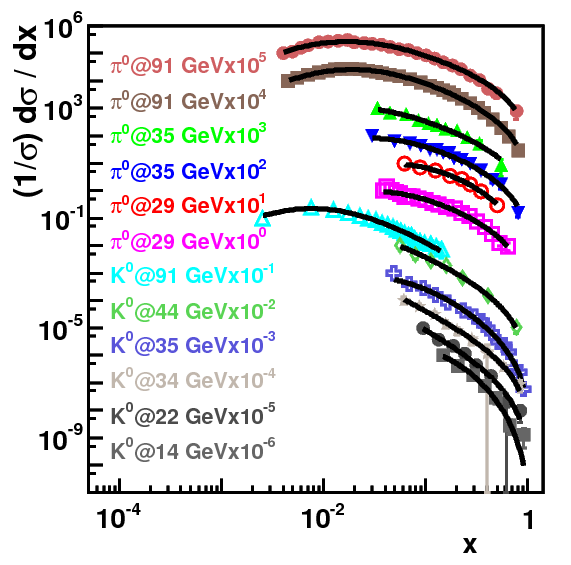 Tsallis quark matter + transverse  flow + quark coalescence fits to hadron spectra
with Károly Ürmössy
RHIC data
JPG: SQM 2008, Beijing
Tsallis quark matter + transverse flow + quark coalescence fits to hadron spectra
with Károly Ürmössy
RHIC data
JPG: SQM 2008, Beijing
Blast wave fits and quark coalescence
with Károly Ürmössy
arXiV: 1011.3442
SQM 2008, Beijing
All particle types follow power-law
with Károly Ürmössy
B E T T E R !
E
G O O D
L(E)
arXiV:  1111.4817 -> PLB:   Unruh gamma radiation at RHIC ?
with Miklós Gyulassy and Zsolt Schram
Mimicking thermal sources
by Unruh radiation

T.S.Biró¹, M.Gyulassy²  and Z.Schram³
¹ MTA KFKI RMKI   MTA Wigner Research Centre  RMI
²University of Columbia,  ³University of Debrecen
Constant acceleration*  is alike temperature…
 Soft bremsstrahlung: high k_T exp,  low k_T 1 / square; 
long acceleration: Bjorken
short acceleration: Landau hydro

* What about non-constant, non time-symmetric acceleration?
Exploring QCD Frontiers: from RHIC and LHC to EIC,  Jan. 30. – Feb. 03. 2012, Stellenbosch, Republic of South-Africa
[Speaker Notes: Frankfurt University (ITP),  Colloquium  talk, 2011. Dec. 8, Frankfurt am Main, D]
Why do statistics work ?
Independent  observation over 100M events
Universal  laws for large numbers
Steady noise  in environment:   ‚reservoir’
Phase space dominance
By chance  the dynamics mimics thermal behavior
Canonical distribution with Rényi entropy
This cut power-law distribution is

an excellent fit to particle spectra

in high-energy experiments!
12
Fit and physics with Rényi entropy
The cut power-law distribution is an excellent fit, but it gives smaller values for the parameter hat(T)  at the same T than the Boltzmann form!
13
NBD  =  Euler  ○  PoissonPower Law = Euler ○ Gibbs
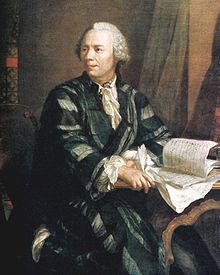 S u p e r s t a t i s t i c s
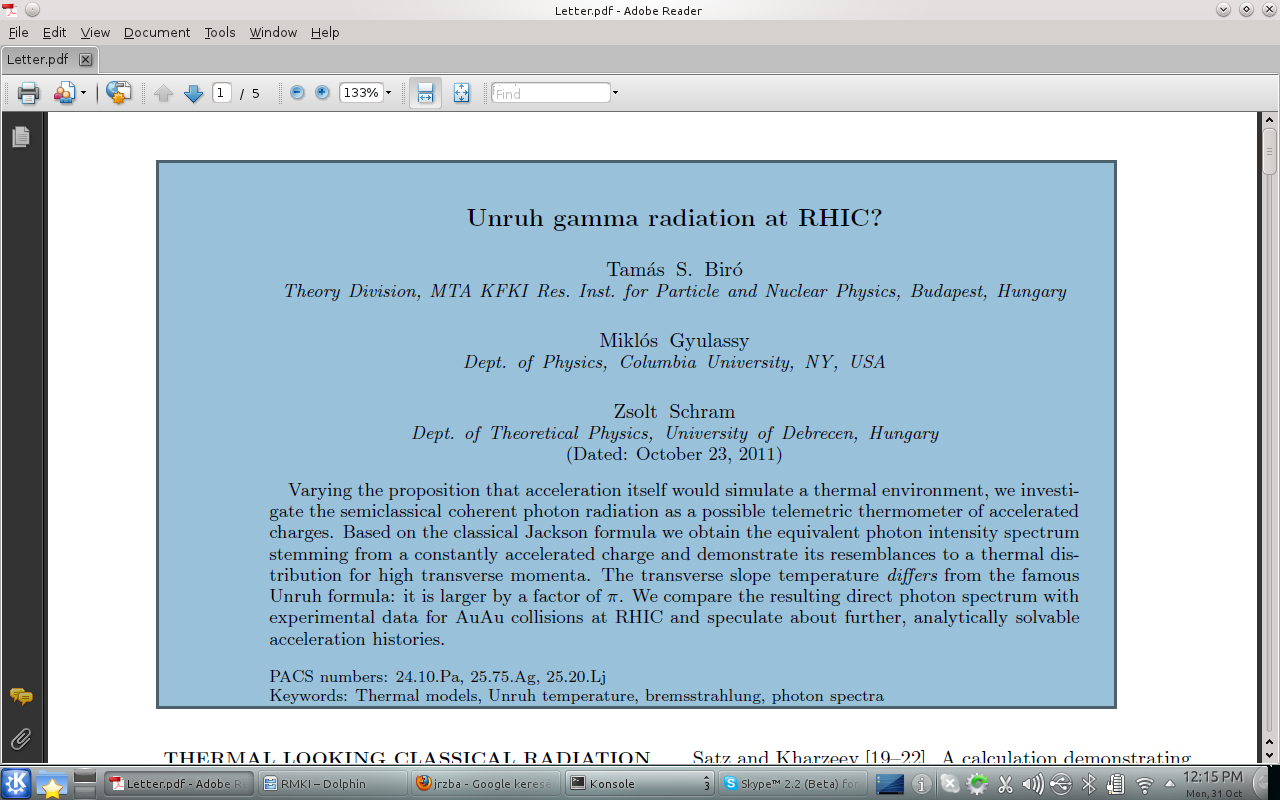 Arxiv: 1111.4817
Phys.Lett. B, 2012
Our view
Experimental  motivation:  apparently thermal  photons
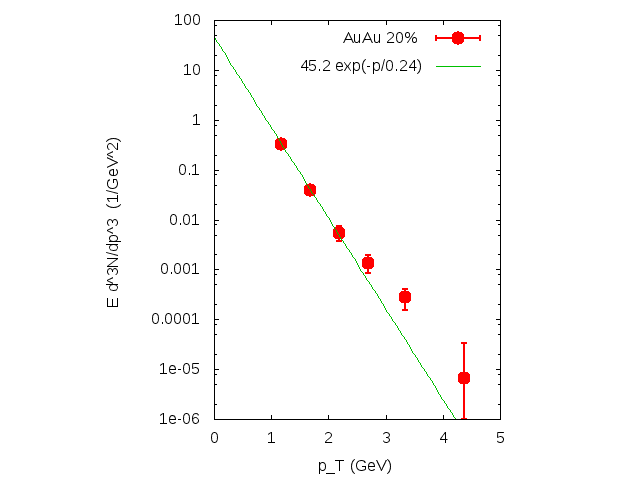 RHIC:  PHENIX
Theoretical motivation
Deceleration due to stopping
 Schwinger formula + Newton + Unruh = Boltzmann
Satz, Kharzeev, …
Why Photons (gammas) ?
Zero mass:  flow – Doppler, easy kinematics
Color neutral:  escapes strong interaction
Couples to charge:  Z / A sensitive
Classical field theory also predicts spectra
Soft bremsstrahlung
Soft bremsstrahlung
IR div, coherent effects
Feynman graphs
The Unruh effect cannot be calculated by any finite number of Feynman graphs!
Kinematics, source trajectory
Kinematics, photon rapidity
Kinematics, photon rapidity
Intensity, photon number
Intensity, photon number
Flat in rapidity !
Photon spectrum, limits
Photon spectrum from pp backgroound, PHENIX experiment
Apparent temperature
Unruh temperature
Entirely classical effect
Special Relativity suffices
Unruh
29
Constant ‚g’ acceleration in a comoving system:   dv/d = -g(1-v²)
Max Planck
Unruh temperature
Planck-interpretation:
The temperature in
Planck units:
The temperature
more commonly:
30
Unruh temperature
On Earth’ surface ist is 10^(-19) eV, while at room temperature about  10^(-3) eV.
31
Unruh temperature
Braking from +c to -c  in a Compton wavelength:
 		 kT  ~  150  MeV  if  mc² ~ 940 MeV (proton)
32
Connection to Unruh
Fourier component for the retarded phase:
Connection to Unruh
Fourier component for the projected acceleration:
Photon spectrum in the incoherent approximation:
Connection to Unruh
Fourier component for the retarded phase at constant acceleration:
KMS relation and Planck distribution:
Connection to Unruh
KMS relation and Planck distribution:
Connection to Unruh
Note:
It is peaked around k = 0, but relatively wide!   (an unparticle…)
Transverse flow interpretation
Mathematica knows: ( I derived it using Feynman variables)
Alike Jüttner distributions  integrated over the flow rapidity…
Finite time (rapidity) effects
Short-time deceleration  Non-uniform rapidity distribution;      Landau hydrodynamics
Long-time deceleration  uniform rapidity distribution;       Bjorken hydrodynamics
Short time constant acceleration
Non-uniform rapidity distribution;    
	  Landau hydrodynamics
Analytic results
Large pT:  
	NLO QCD

Smaller pT: 
	 plus direct gammas
Glauber model
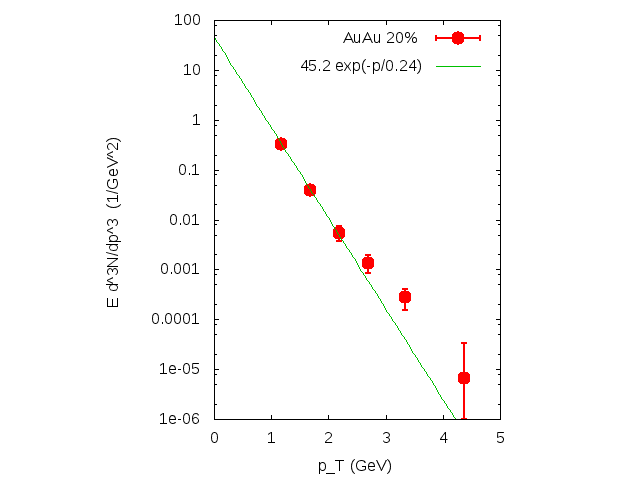 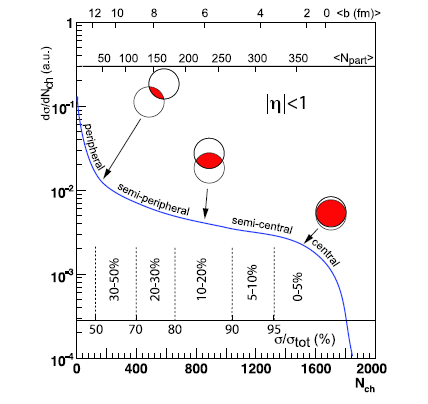 Glauber model
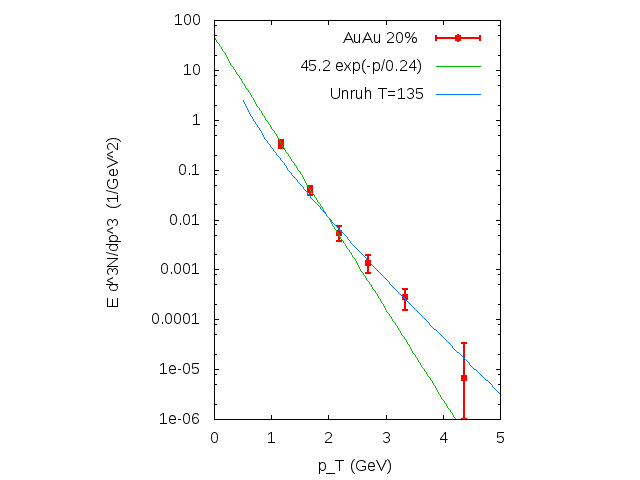 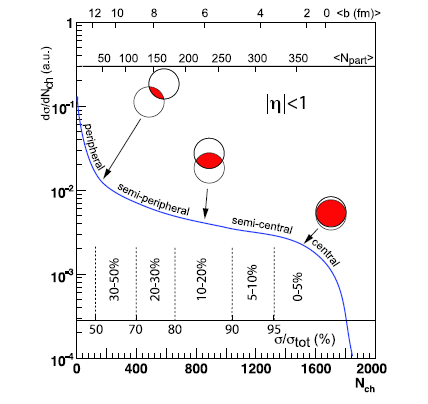 Summary
Semiclassical radiation from constant accelerating point charge occurs rapidity-flat and thermal  
The thermal tail develops at high enough k_perp
At low k_perp the conformal  NLO result emerges
Finite time/rapidity acceleration leads to peaked rapidity distribution, alike Landau - hydro
Exponential fits to surplus over NLO pQCD results reveal a ’’pi-times Unruh-’’ temperature
Is acceleration a heat container?